Section 1.1What Is a Function?
Applied Calculus ,4/E, Deborah Hughes-Hallett
Copyright 2010 by John Wiley and Sons, All Rights Reserved
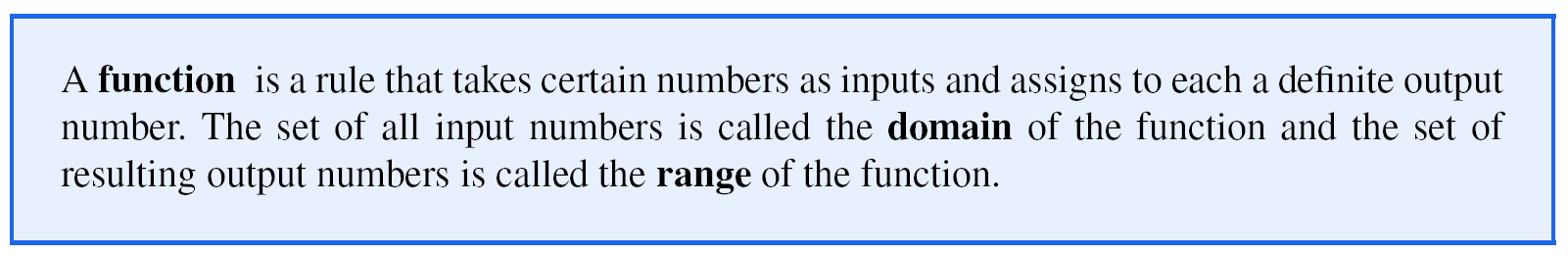 Applied Calculus ,4/E, Deborah Hughes-Hallett 
Copyright 2010 by John Wiley and Sons, All Rights Reserved
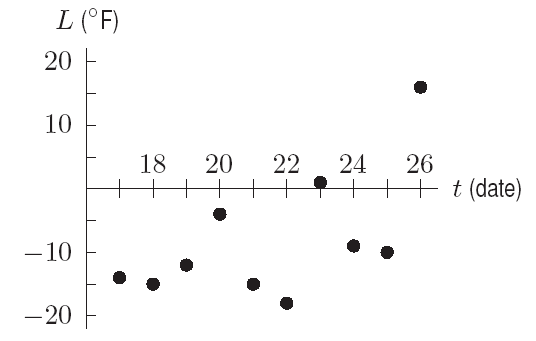 Figure 1.1:  Daily low temperatures, International Falls, December 2008
Applied Calculus ,4/E, Deborah Hughes-Hallett 
Copyright 2010 by John Wiley and Sons, All Rights Reserved
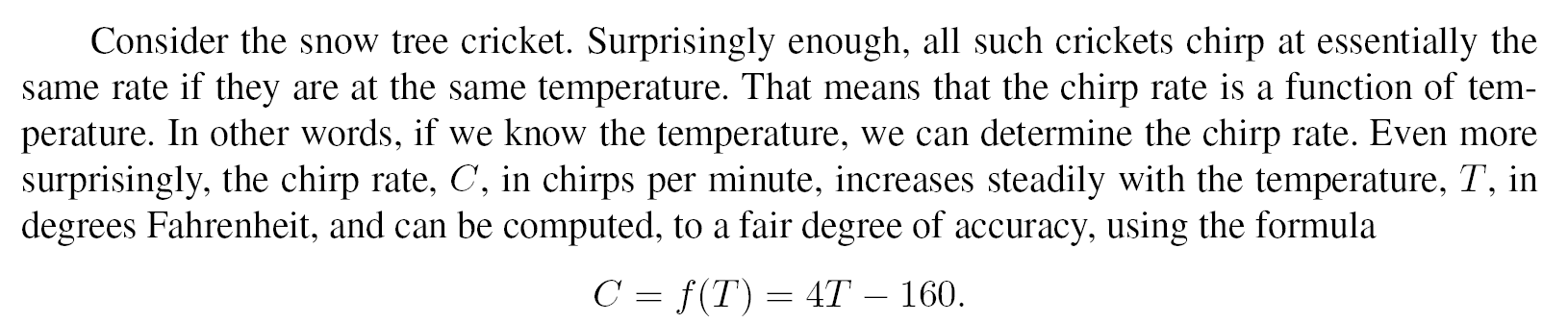 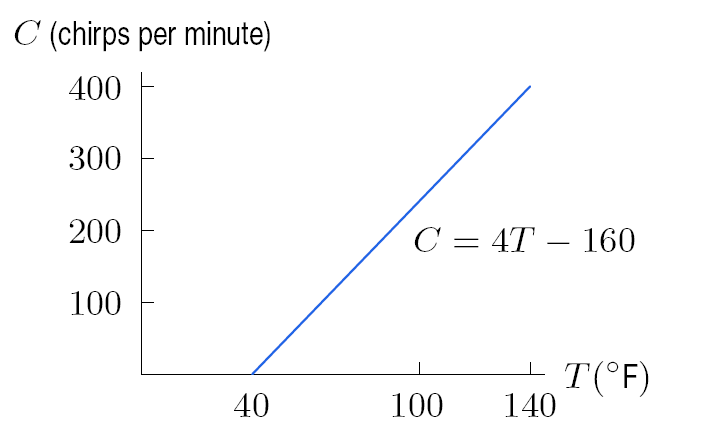 Figure 1.3:  Cricket chirp rate as a function of temperature
Applied Calculus ,4/E, Deborah Hughes-Hallett 
Copyright 2010 by John Wiley and Sons, All Rights Reserved
Section 1.2Linear Functions
Applied Calculus ,4/E, Deborah Hughes-Hallett
Copyright 2010 by John Wiley and Sons, All Rights Reserved
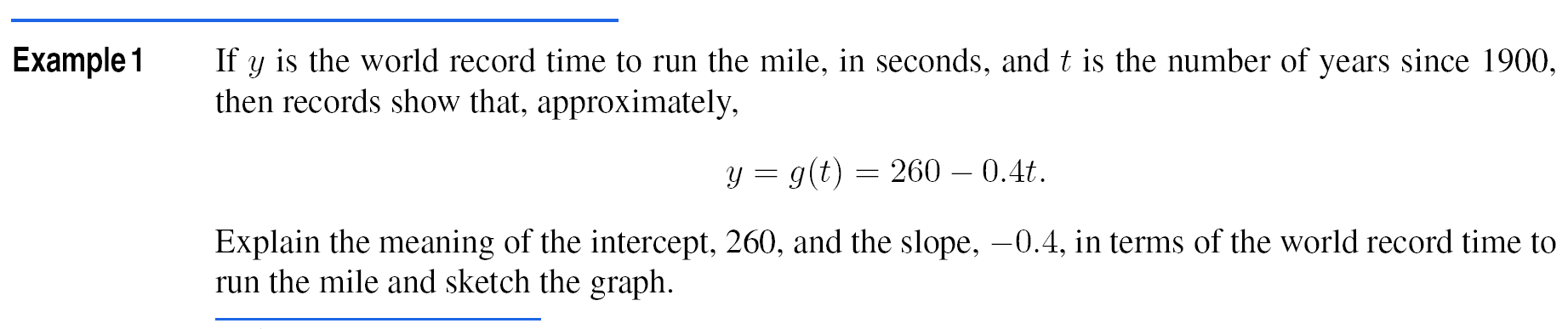 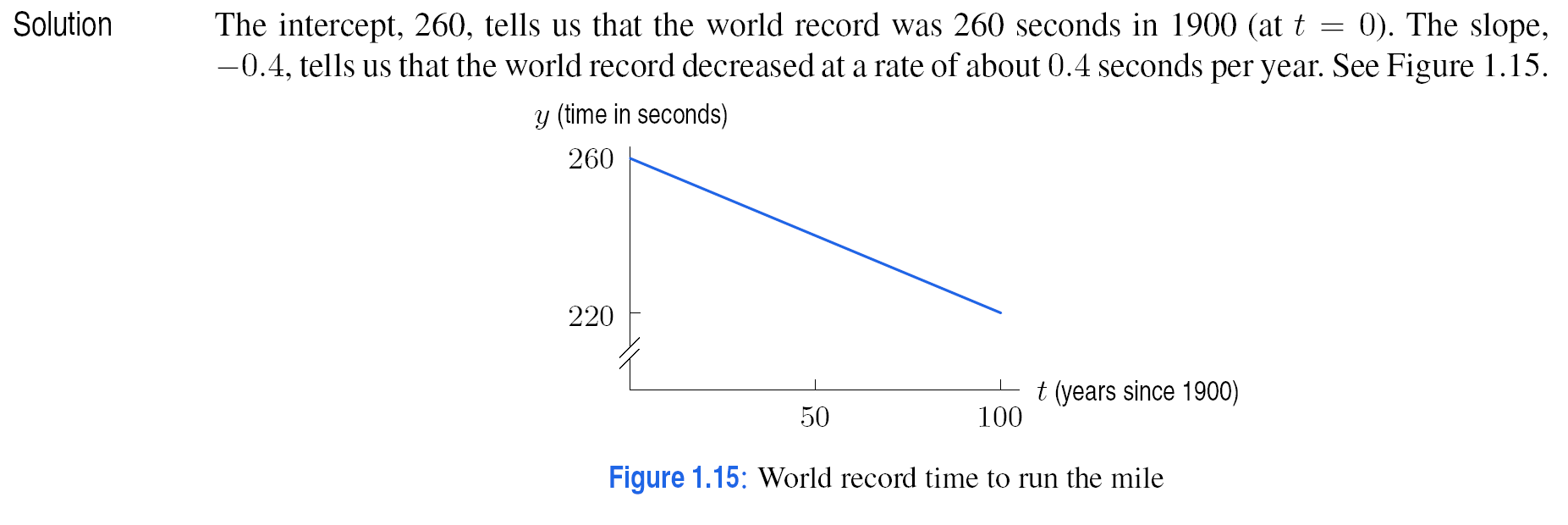 Applied Calculus ,4/E, Deborah Hughes-Hallett 
Copyright 2010 by John Wiley and Sons, All Rights Reserved
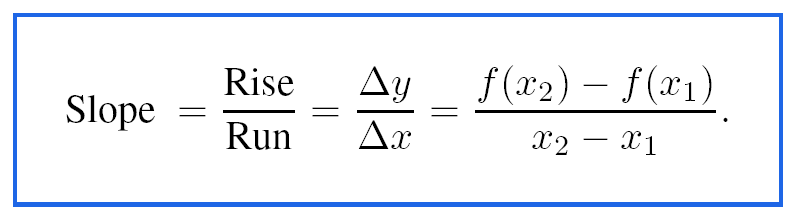 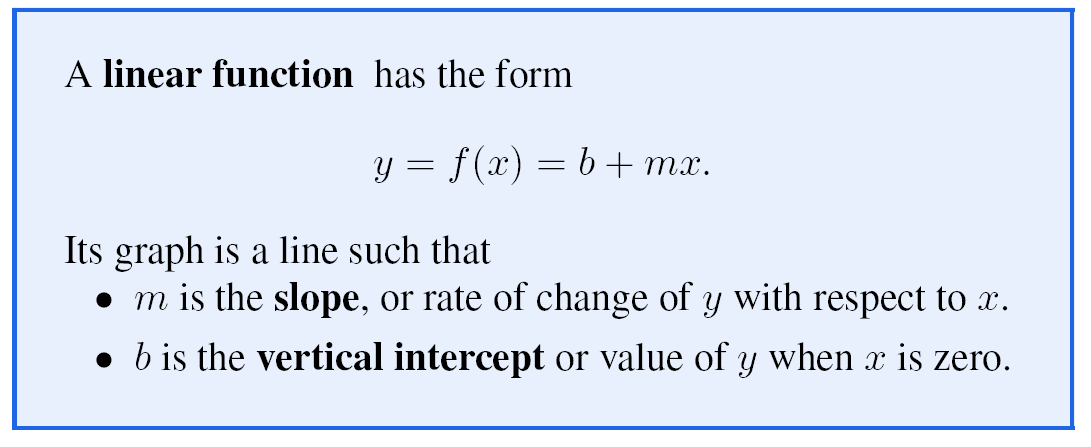 Applied Calculus ,4/E, Deborah Hughes-Hallett 
Copyright 2010 by John Wiley and Sons, All Rights Reserved
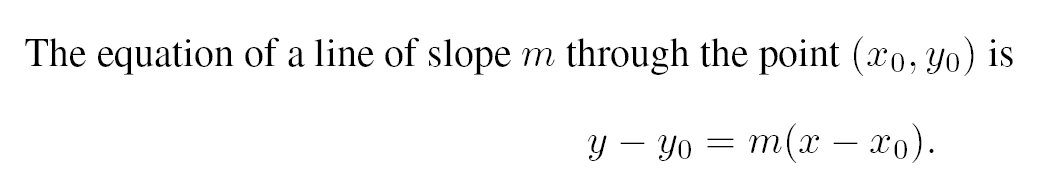 Applied Calculus ,4/E, Deborah Hughes-Hallett 
Copyright 2010 by John Wiley and Sons, All Rights Reserved
Problem 9	Figure 1.21 shows four lines given by equation y = b + mx. 	Match the lines to the conditions on the parameters m and b.	(a)  m > 0, b > 0			(b)  m < 0, b > 0	(c)  m > 0, b < 0			(d)  m < 0, b < 0
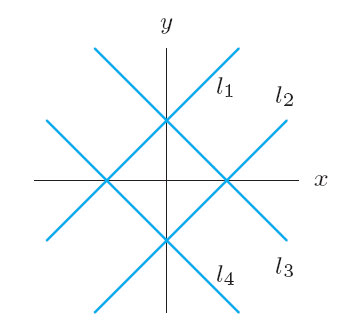 Figure 1.21
Applied Calculus ,4/E, Deborah Hughes-Hallett 
Copyright 2010 by John Wiley and Sons, All Rights Reserved
Problem 10	(a)    Which two lines in Figure 1.22 have the same slope? 	         Of these two lines, which has the larger y-intercept?	(b)     Which two lines have the same y-intercept?        	          Of these two lines, which has the larger slope?
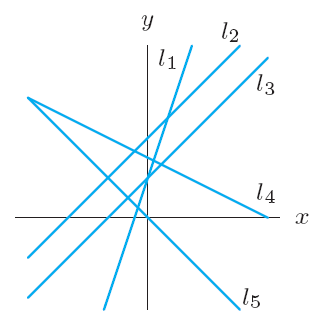 Figure 1.22
Applied Calculus ,4/E, Deborah Hughes-Hallett 
Copyright 2010 by John Wiley and Sons, All Rights Reserved
Problem 16

	Which of the following tables could represent linear functions?


	(a)  


	
	(b)      



	(c)
Applied Calculus ,4/E, Deborah Hughes-Hallett 
Copyright 2010 by John Wiley and Sons, All Rights Reserved
Problem 24 Annual sales of music compact discs (CDs) have declined since 2000. Sales were 942.5 million in 2000 and 384.7 million in 2008.(a)   Find a formula for annual sales, S,  in millions of        music CDs, as a linear function of the number of        years, t, since 2000.(b)   Give units for and interpret the slope and vertical        intercept of this function.(c)   Use the formula to predict music CD sales in 2012.
Applied Calculus ,4/E, Deborah Hughes-Hallett 
Copyright 2010 by John Wiley and Sons, All Rights Reserved
Section 1.3Average Rate of ChangeAnd Relative Change
Applied Calculus ,4/E, Deborah Hughes-Hallett 
Copyright 2010 by John Wiley and Sons, All Rights Reserved
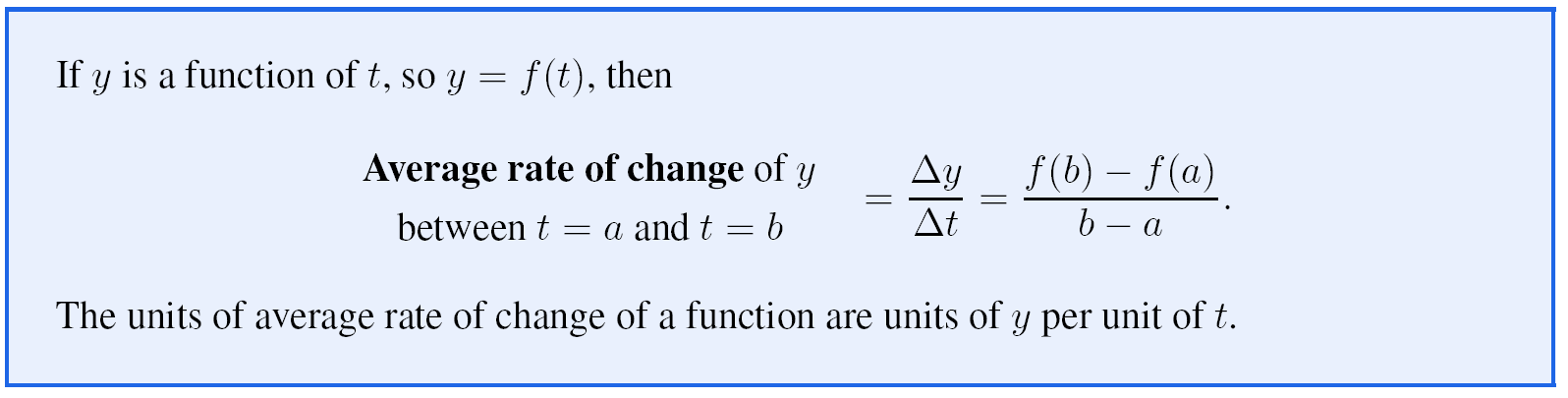 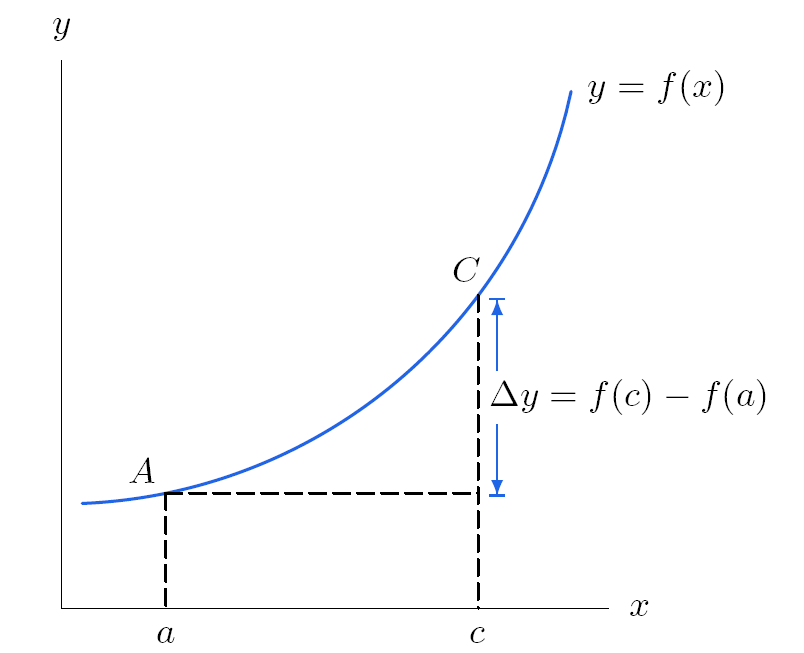 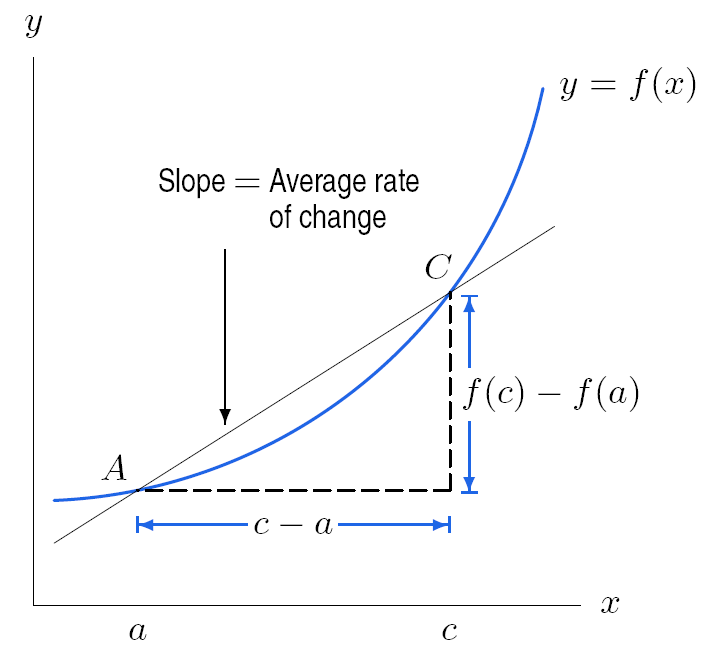 Figure 1.26:      The change in a function is 
	     represented by a vertical distance.
Figure 1.27:     The average rate of change is 
	    represented by the slope of the line.
Applied Calculus ,4/E, Deborah Hughes-Hallett 
Copyright 2010 by John Wiley and Sons, All Rights Reserved
Problem 24

	Table 1.16 shows the production of tobacco in the US.
	(a)   What is the average rate of change in tobacco production
	        between 1996 and 2003? Give units and interpret your answer
	        in terms of tobacco production.
	(b)   During this seven-year period, is there any interval during
	        which the average rate of change was positive? If so, when?
Applied Calculus ,4/E, Deborah Hughes-Hallett 
Copyright 2010 by John Wiley and Sons, All Rights Reserved
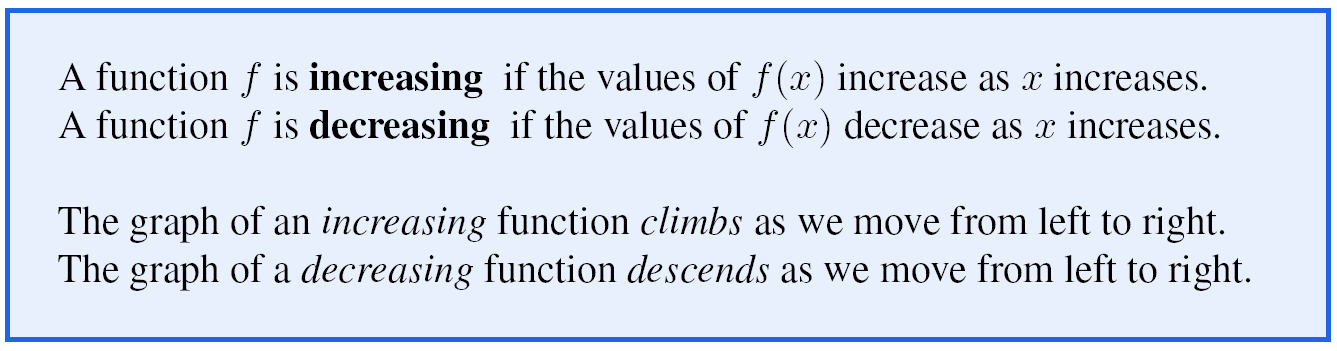 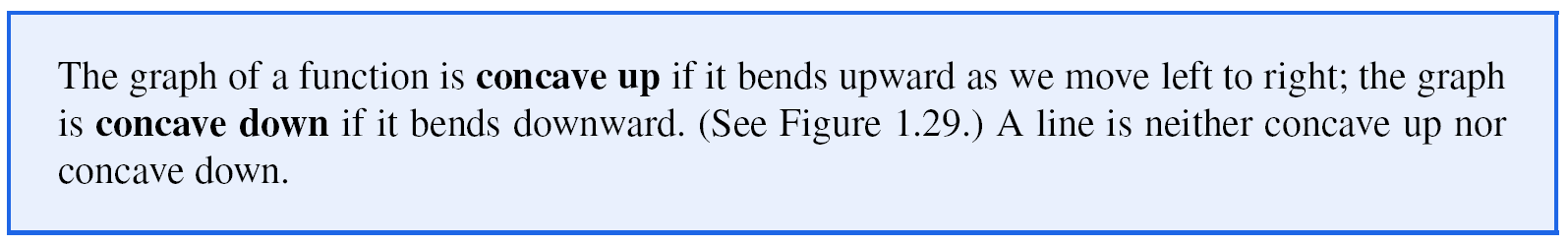 Applied Calculus ,4/E, Deborah Hughes-Hallett 
Copyright 2010 by John Wiley and Sons, All Rights Reserved
Problem 9

	Table 1.10 gives values of a function w = f(t). 
	Is this function increasing or decreasing? 
	Is the graph of this function concave up or concave down?
Applied Calculus ,4/E, Deborah Hughes-Hallett 
Copyright 2010 by John Wiley and Sons, All Rights Reserved
Problem 10

	For which pairs of consecutive points in Figure 1.33 is the
	function graphed:
	(a)  Increasing and concave up
  Increasing and concave down
  Decreasing and concave up
  Decreasing and concave down
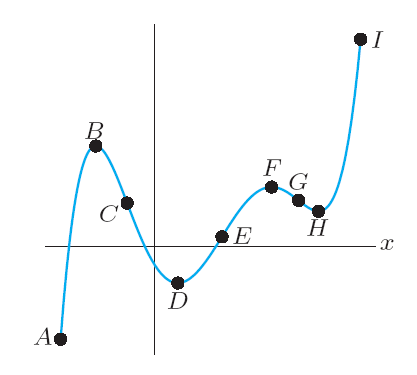 Figure 1.33
Applied Calculus ,4/E, Deborah Hughes-Hallett 
Copyright 2010 by John Wiley and Sons, All Rights Reserved
Section 1.4Applications of Functions to Economics
Applied Calculus ,4/E, Deborah Hughes-Hallett 
Copyright 2010 by John Wiley and Sons, All Rights Reserved
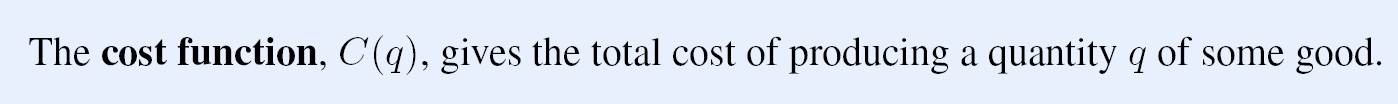 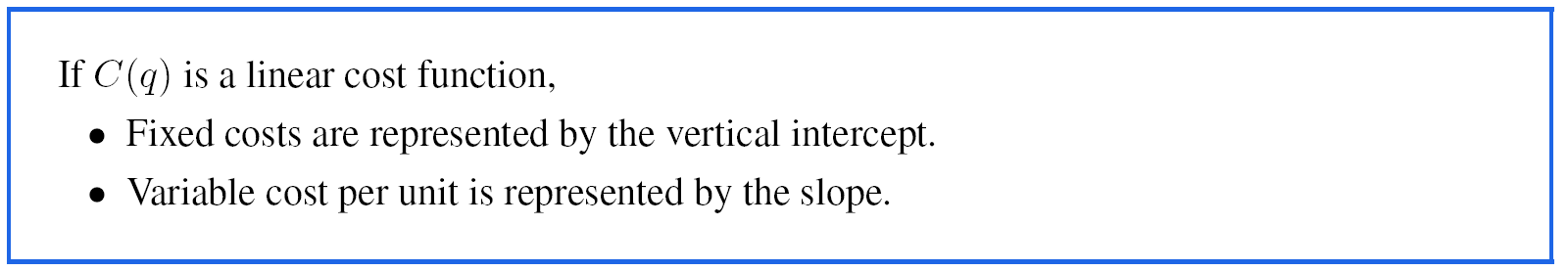 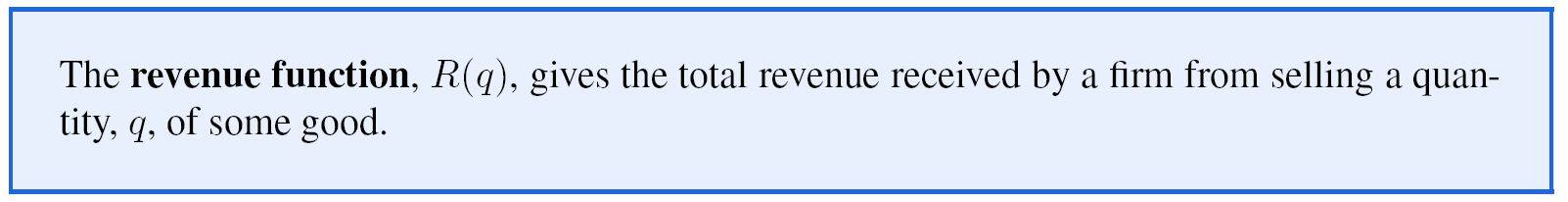 Applied Calculus ,4/E, Deborah Hughes-Hallett 
Copyright 2010 by John Wiley and Sons, All Rights Reserved
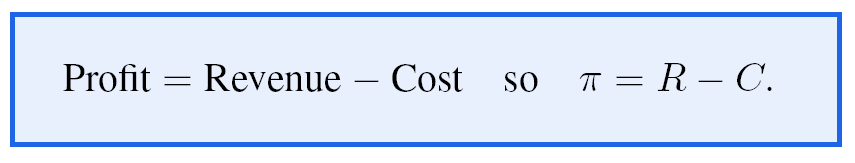 Problem 1
	Figure 1.52 shows cost and revenue for a company.
	(a)  Approximately what quantity does this 
	       company have to produce to make a profit?
	(b)  Estimate the profit generated by 600 units.
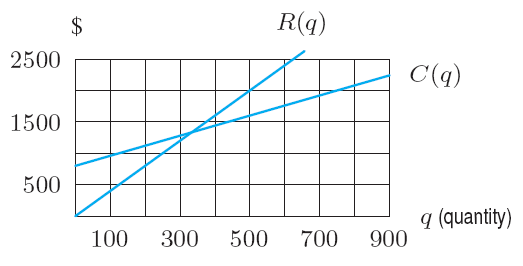 Figure 1.52
Applied Calculus ,4/E, Deborah Hughes-Hallett 
Copyright 2010 by John Wiley and Sons, All Rights Reserved
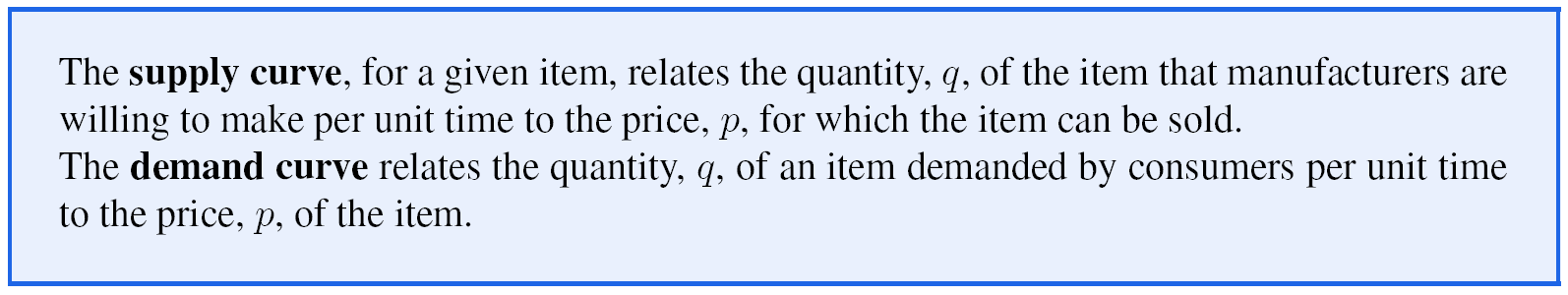 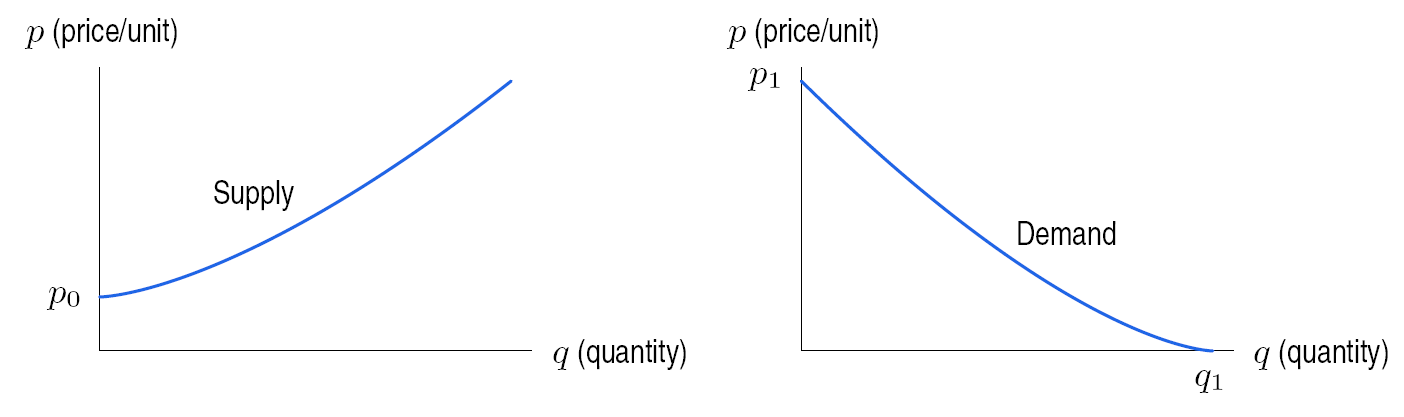 Figure 1.47:   Supply and demand curves
Applied Calculus ,4/E, Deborah Hughes-Hallett 
Copyright 2010 by John Wiley and Sons, All Rights Reserved
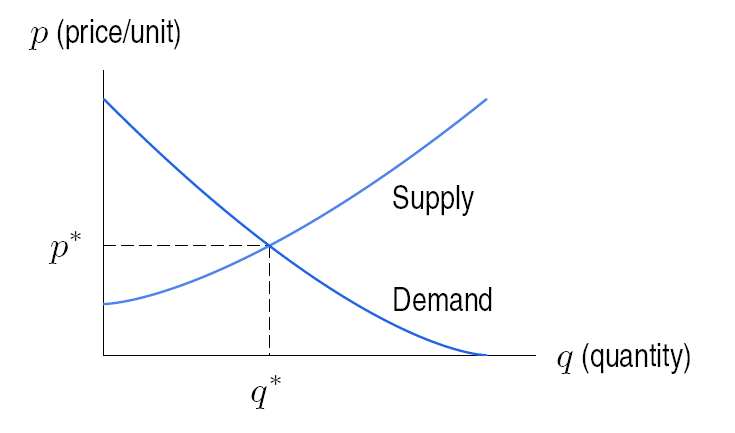 Figure 1.48:  The equilibrium price and quantity
Applied Calculus ,4/E, Deborah Hughes-Hallett 
Copyright 2010 by John Wiley and Sons, All Rights Reserved
Section 1.5Exponential Functions
Applied Calculus ,4/E, Deborah Hughes-Hallett 
Copyright 2010 by John Wiley and Sons, All Rights Reserved
Population Growth
The population of Nevada from 2000 to 2006 is given in Table 1.30.  To see how the population is growing, we look at the increases in population in the third column of Table 1.30.  If the population had been growing linearly, all the numbers in the third column would be the same.  But populations usually grow much faster as they get bigger, so it is not surprising that the numbers in the third column increase.
Applied Calculus ,4/E, Deborah Hughes-Hallett 
Copyright 2010 by John Wiley and Sons, All Rights Reserved
P = 2.020 (1.036)t million
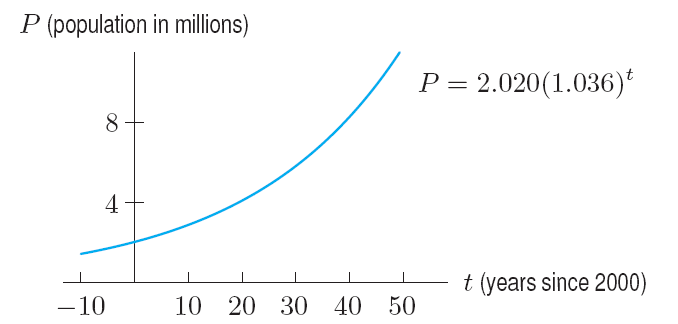 Figure 1.58: Population of Nevada (estimated): Exponential Growth
Applied Calculus ,4/E, Deborah Hughes-Hallett 
Copyright 2010 by John Wiley and Sons, All Rights Reserved
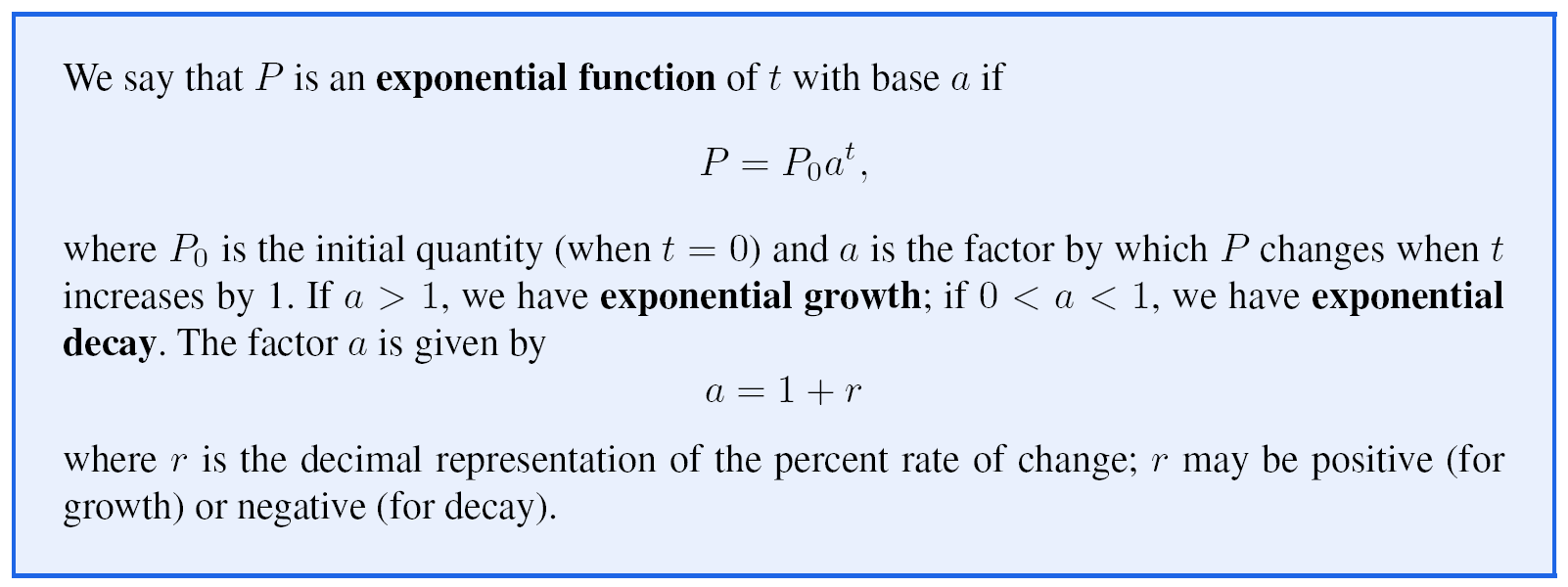 Applied Calculus ,4/E, Deborah Hughes-Hallett 
Copyright 2010 by John Wiley and Sons, All Rights Reserved
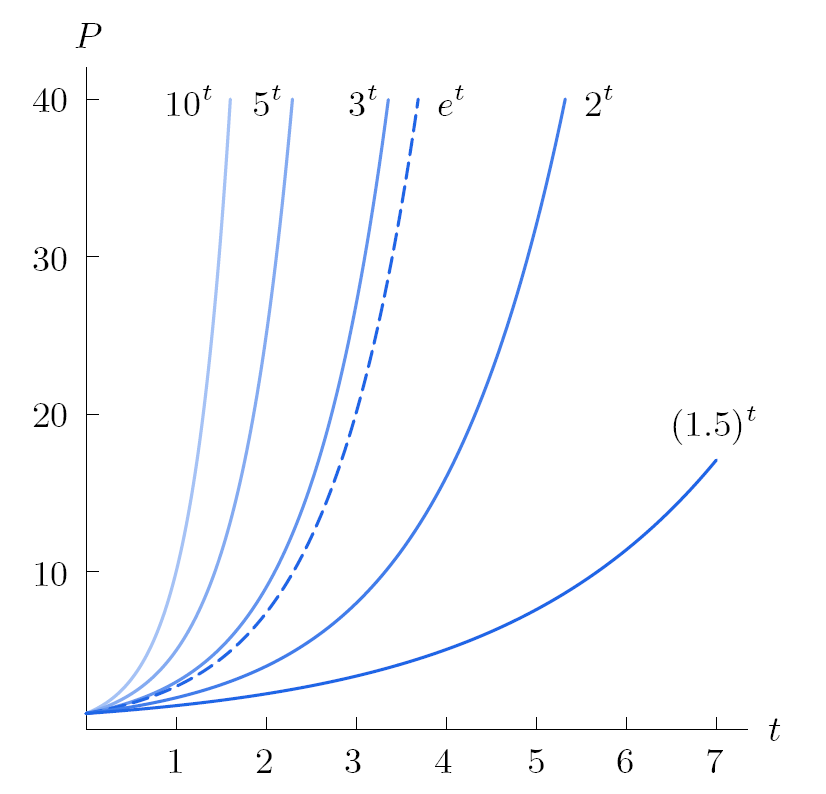 Figure 1.61:  Exponential growth: P = at , for a > 1
Applied Calculus ,4/E, Deborah Hughes-Hallett 
Copyright 2010 by John Wiley and Sons, All Rights Reserved
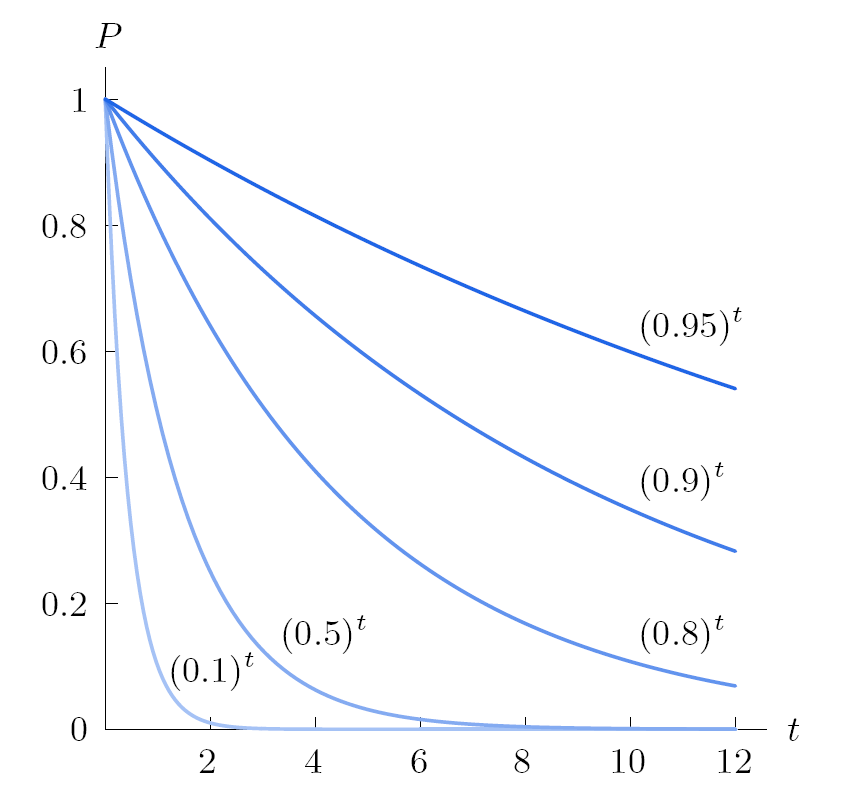 Figure 1.62:  Exponential decay: P = at , for 0 < a < 1
Applied Calculus ,4/E, Deborah Hughes-Hallett 
Copyright 2010 by John Wiley and Sons, All Rights Reserved
Problem 6

	A product costs $80 today. How much will the 
	product cost in t days if the price is reduced by 

			(a)   $4 a day

			(b)  5% a day
Applied Calculus ,4/E, Deborah Hughes-Hallett 
Copyright 2010 by John Wiley and Sons, All Rights Reserved
Section 1.6The Natural Logarithm
Applied Calculus ,4/E, Deborah Hughes-Hallett 
Copyright 2010 by John Wiley and Sons, All Rights Reserved
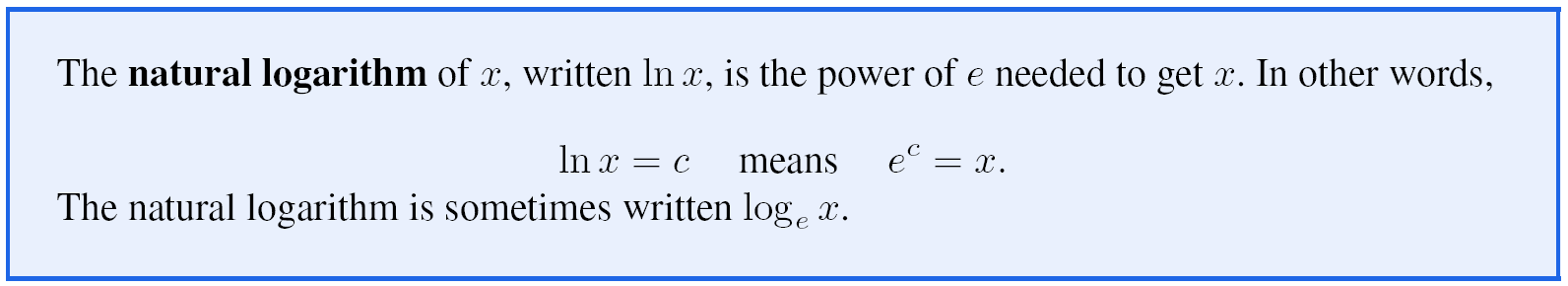 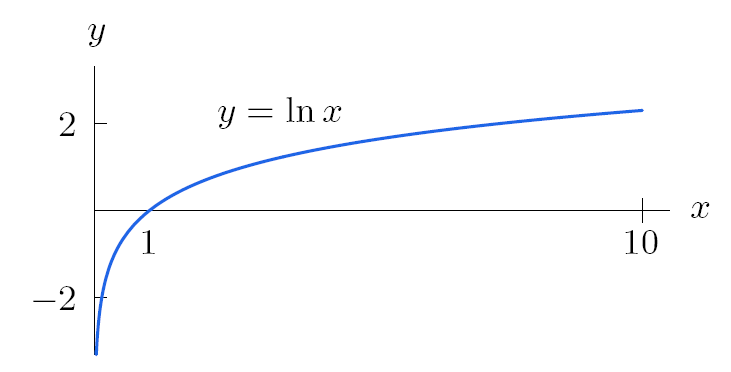 Figure 1.63:  The natural logarithm function climbs very slowly.
Applied Calculus ,4/E, Deborah Hughes-Hallett 
Copyright 2010 by John Wiley and Sons, All Rights Reserved
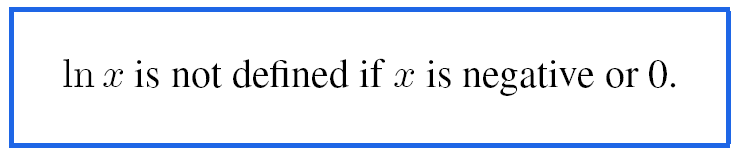 Applied Calculus ,4/E, Deborah Hughes-Hallett 
Copyright 2010 by John Wiley and Sons, All Rights Reserved
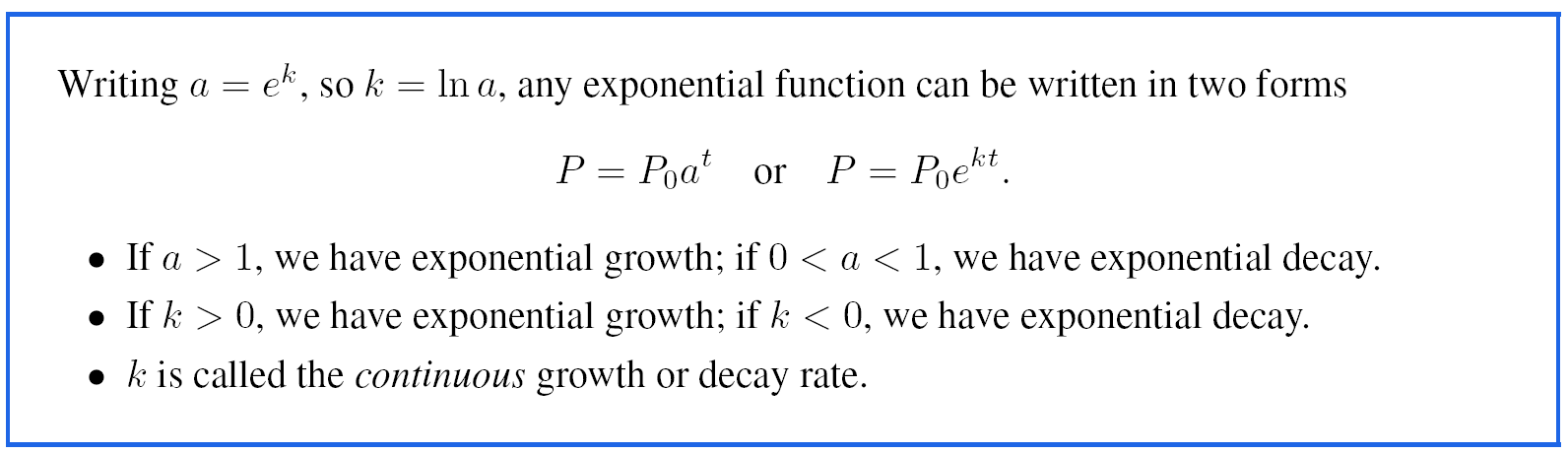 Applied Calculus ,4/E, Deborah Hughes-Hallett 
Copyright 2010 by John Wiley and Sons, All Rights Reserved
Section 1.7Exponential Growth and Decay
Applied Calculus ,4/E, Deborah Hughes-Hallett 
Copyright 2010 by John Wiley and Sons, All Rights Reserved
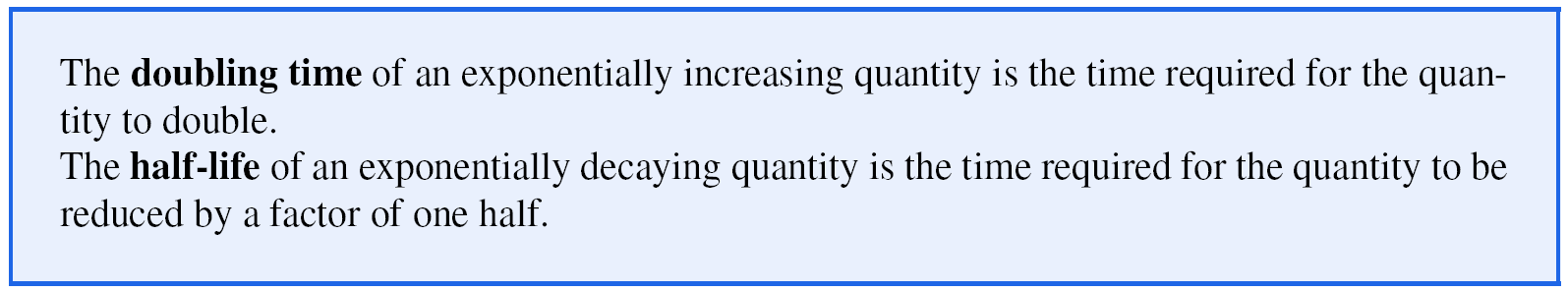 Problem 2

The half-life of nicotine in the blood is 2 hours. A person absorbs  0.4 mg of nicotine by smoking a cigarette. Fill in the following table with the amount of nicotine remaining in the blood after t hours. Estimate the length of time until the amount of nicotine is reduced to 0.04 mg.
Applied Calculus ,4/E, Deborah Hughes-Hallett 
Copyright 2010 by John Wiley and Sons, All Rights Reserved
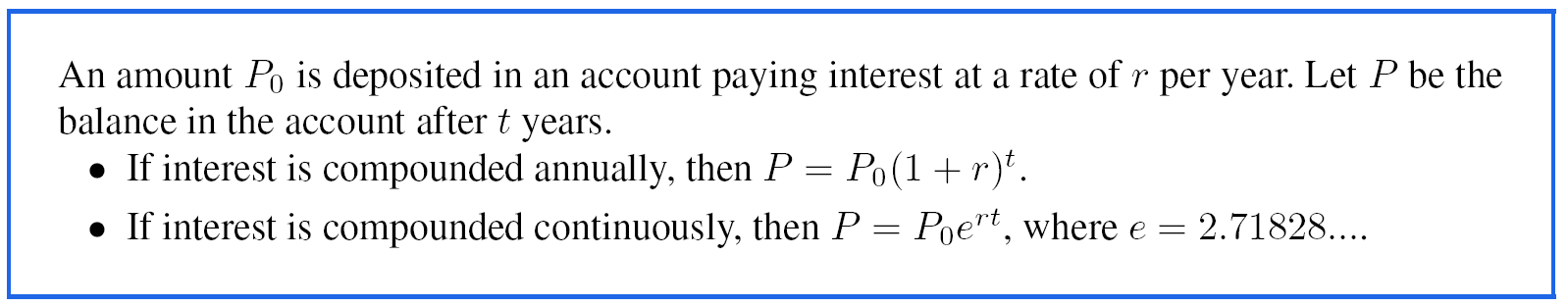 Problem 6

Suppose $1000 is invested in an account paying interest at a rate of 5.5% per year. How much is in the account after 8 years if the interest is compounded 

  Annually?

  Continuously?
Applied Calculus ,4/E, Deborah Hughes-Hallett 
Copyright 2010 by John Wiley and Sons, All Rights Reserved
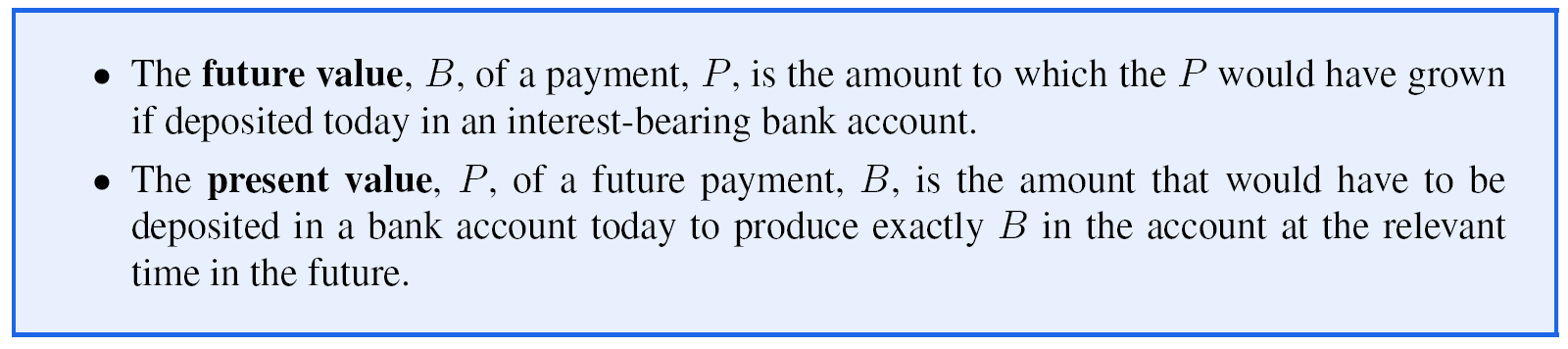 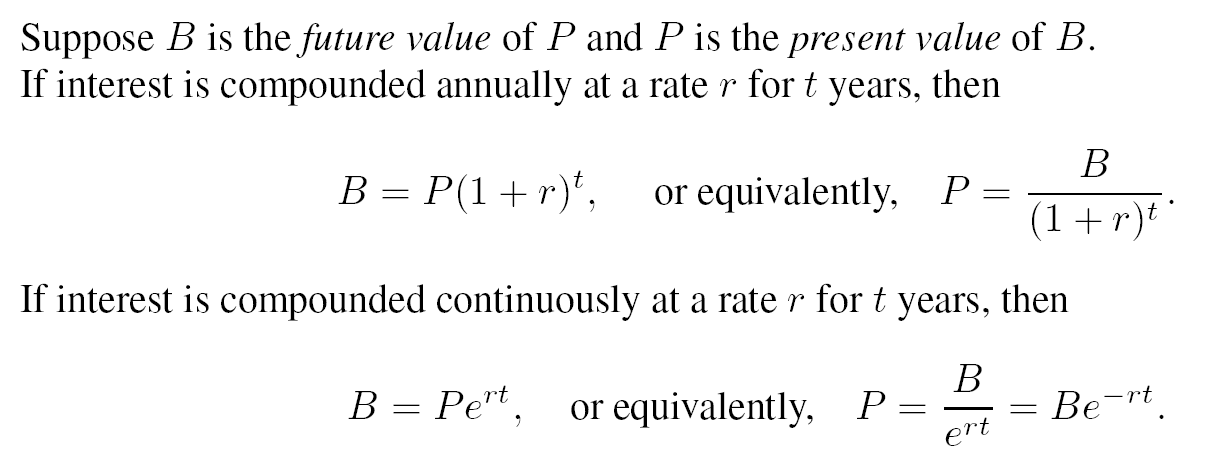 Applied Calculus ,4/E, Deborah Hughes-Hallett 
Copyright 2010 by John Wiley and Sons, All Rights Reserved
Section 1.8New Functions From Old
Applied Calculus ,4/E, Deborah Hughes-Hallett 
Copyright 2010 by John Wiley and Sons, All Rights Reserved
Example 1
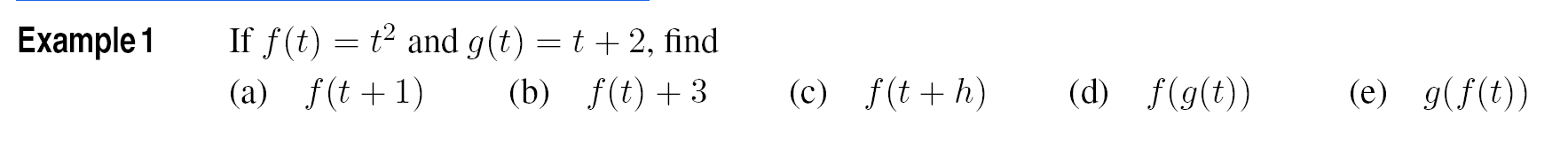 Solution
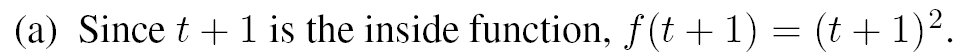 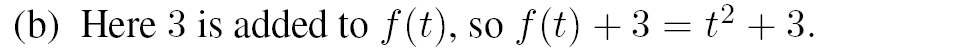 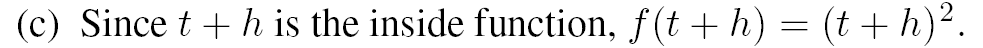 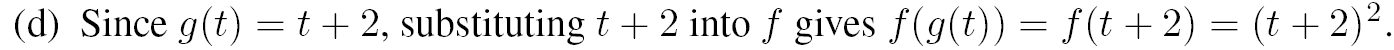 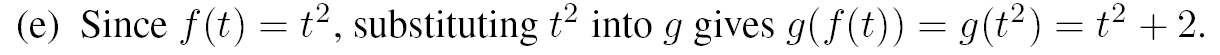 Applied Calculus ,4/E, Deborah Hughes-Hallett 
Copyright 2010 by John Wiley and Sons, All Rights Reserved
Example 2
If f(x) = ex and g(x) = 5x + 1, find 	(a)    f(g(x)) 	(b)    g(f(x))
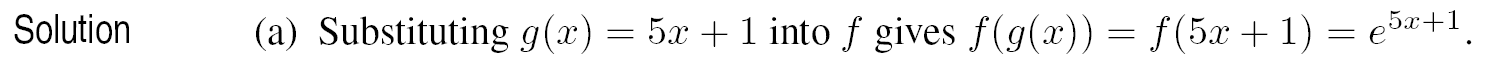 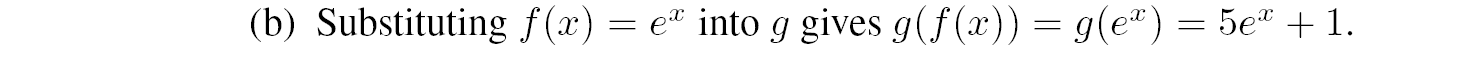 Applied Calculus ,4/E, Deborah Hughes-Hallett 
Copyright 2010 by John Wiley and Sons, All Rights Reserved
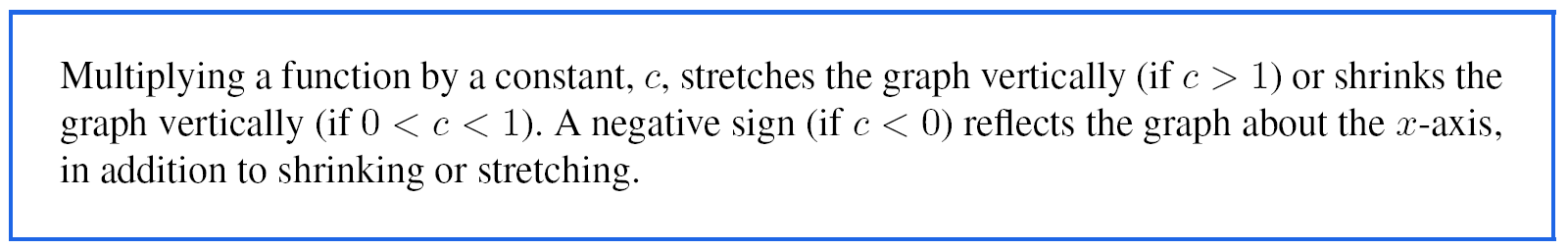 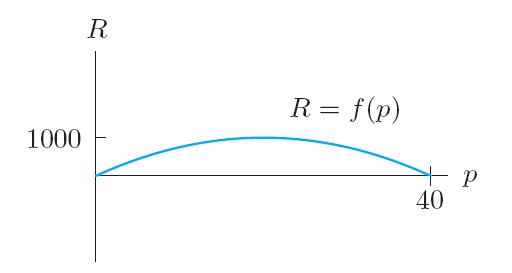 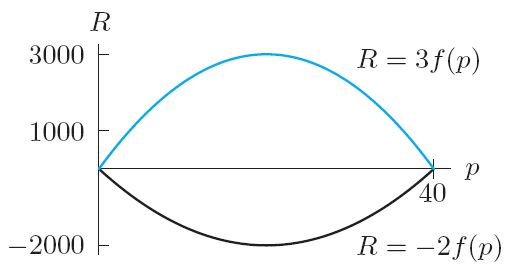 Figure 1.69: Graph of f(p)
Figure 1.70: Multiples of the function f(p)
Applied Calculus ,4/E, Deborah Hughes-Hallett 
Copyright 2010 by John Wiley and Sons, All Rights Reserved
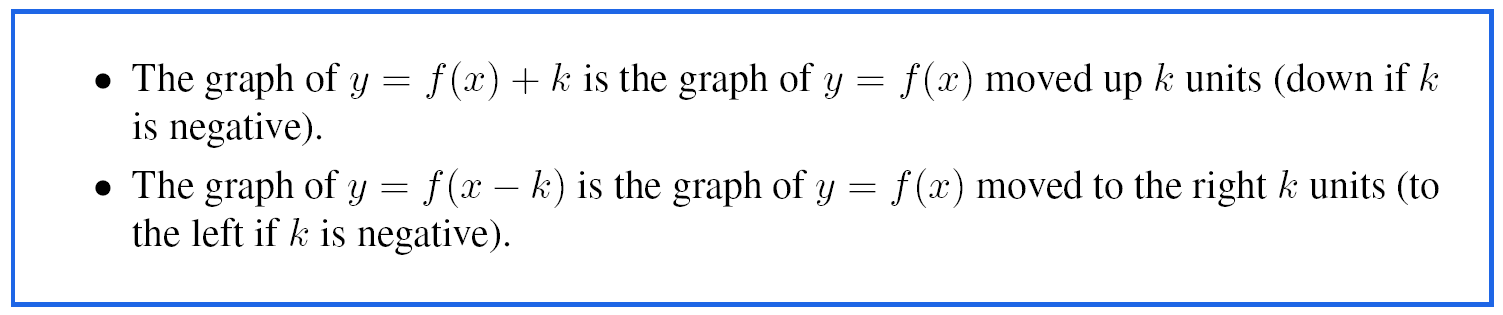 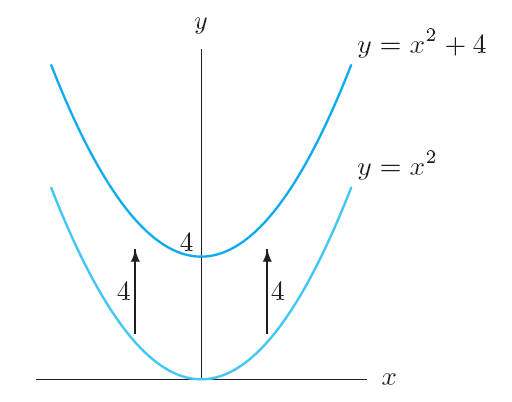 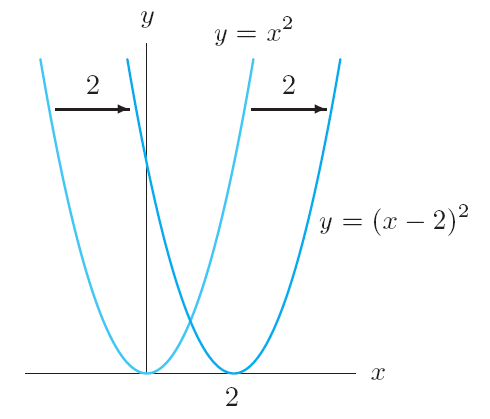 Figure 1.71:  Vertical shift
Figure 1.72: Horizontal shift
Applied Calculus ,4/E, Deborah Hughes-Hallett 
Copyright 2010 by John Wiley and Sons, All Rights Reserved
Section 1.9Proportionality 
and Power Functions
Applied Calculus ,4/E, Deborah Hughes-Hallett 
Copyright 2010 by John Wiley and Sons, All Rights Reserved
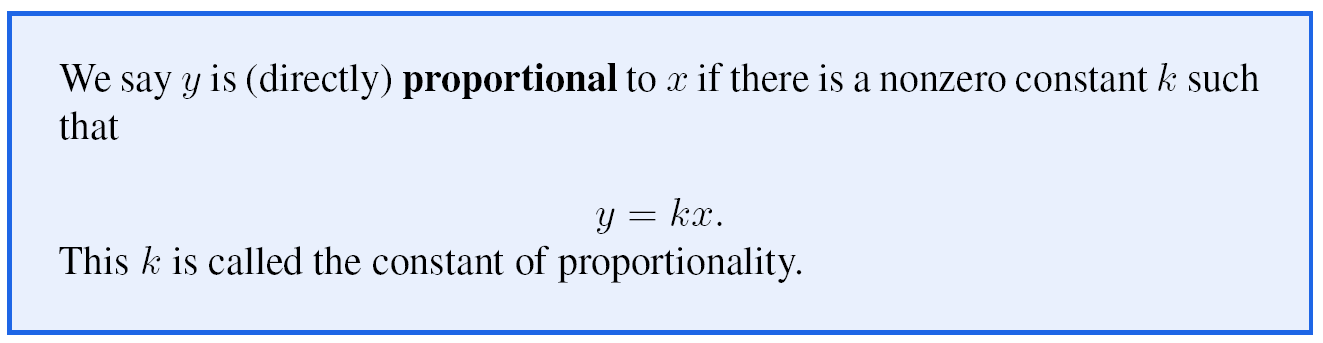 Example 1
The heart mass of a mammal is proportional to its body mass.
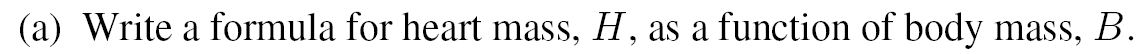 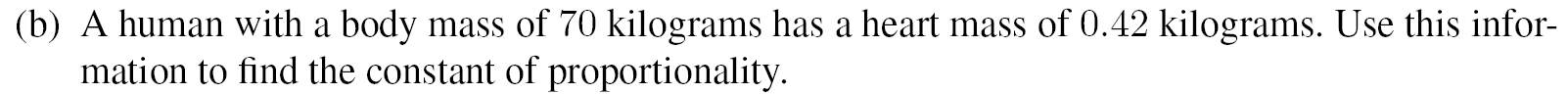 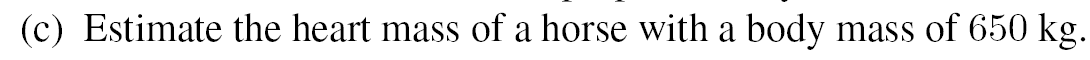 Solution
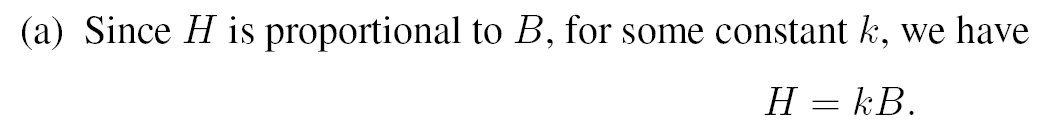 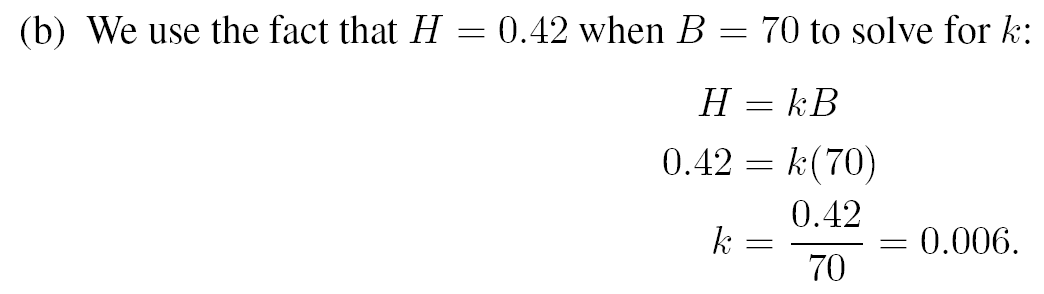 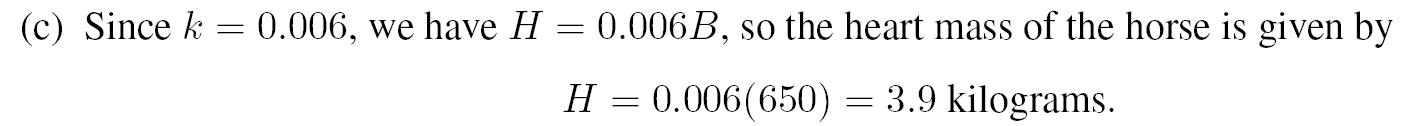 Applied Calculus ,4/E, Deborah Hughes-Hallett 
Copyright 2010 by John Wiley and Sons, All Rights Reserved
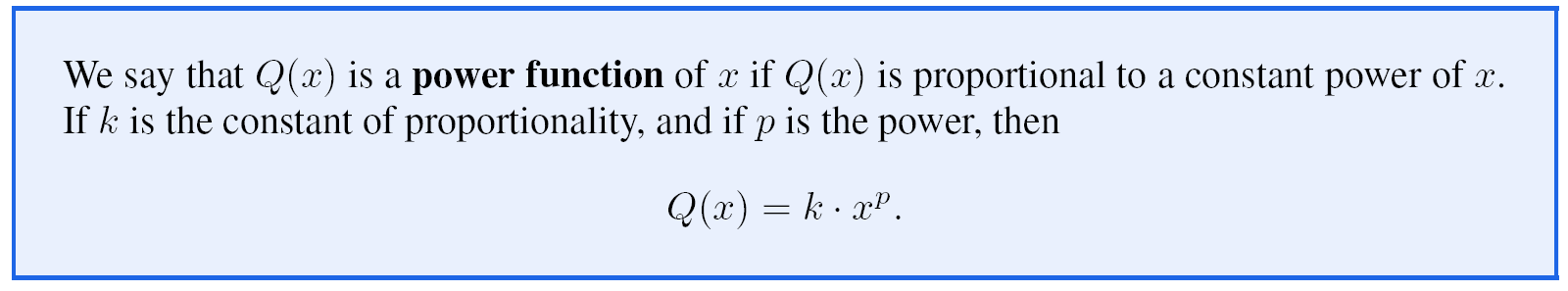 Example 4
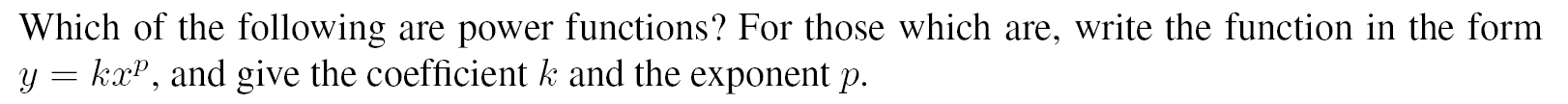 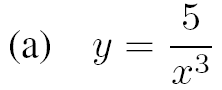 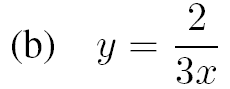 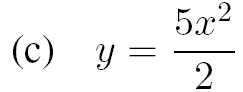 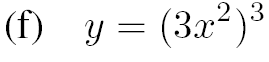 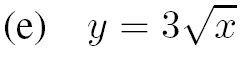 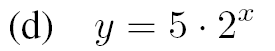 Solution
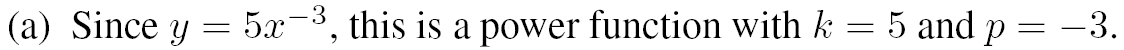 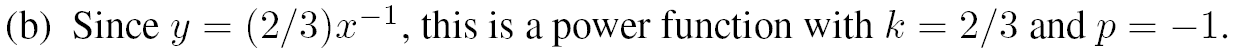 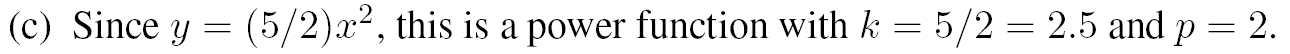 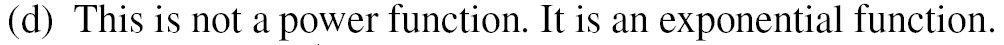 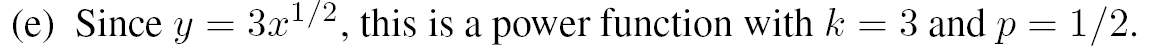 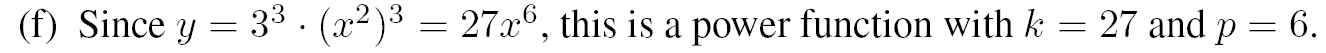 Applied Calculus ,4/E, Deborah Hughes-Hallett 
Copyright 2010 by John Wiley and Sons, All Rights Reserved
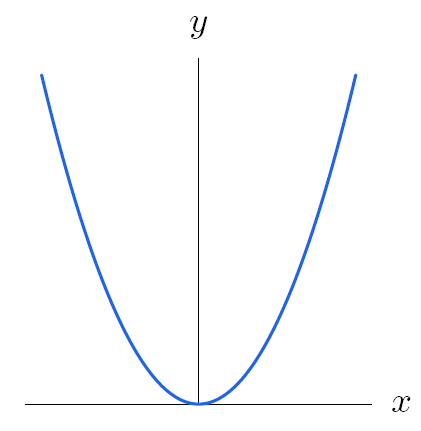 Figure 1.82 Graph of y = x2
Applied Calculus ,4/E, Deborah Hughes-Hallett 
Copyright 2010 by John Wiley and Sons, All Rights Reserved
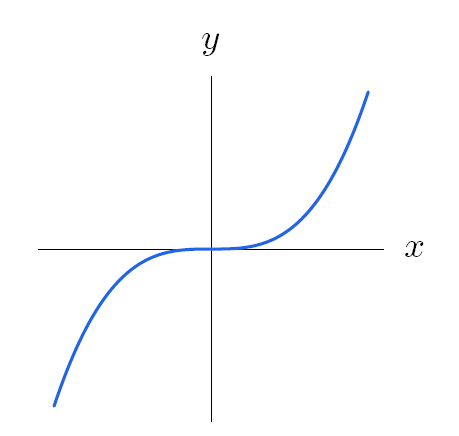 Figure 1.83Graph of y = x3
Applied Calculus ,4/E, Deborah Hughes-Hallett 
Copyright 2010 by John Wiley and Sons, All Rights Reserved
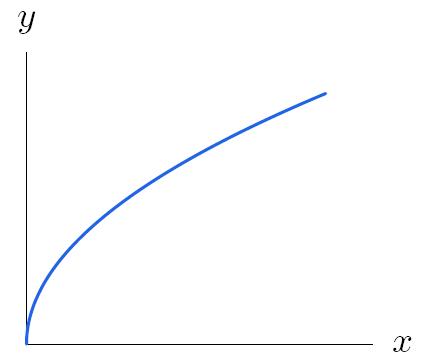 Figure 1.84Graph of y = x 1/2
Applied Calculus ,4/E, Deborah Hughes-Hallett 
Copyright 2010 by John Wiley and Sons, All Rights Reserved
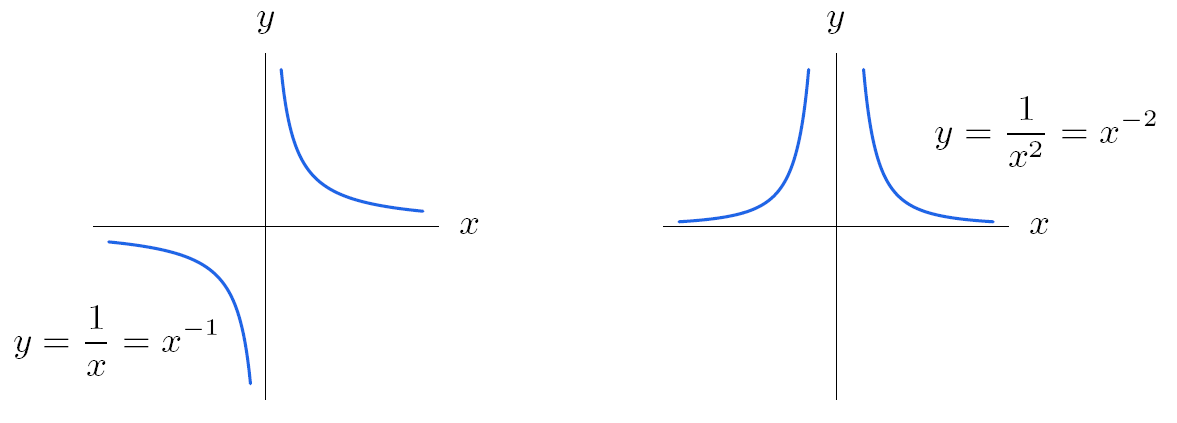 Figure 1.85:   Graphs of negative powers of x
Applied Calculus ,4/E, Deborah Hughes-Hallett 
Copyright 2010 by John Wiley and Sons, All Rights Reserved
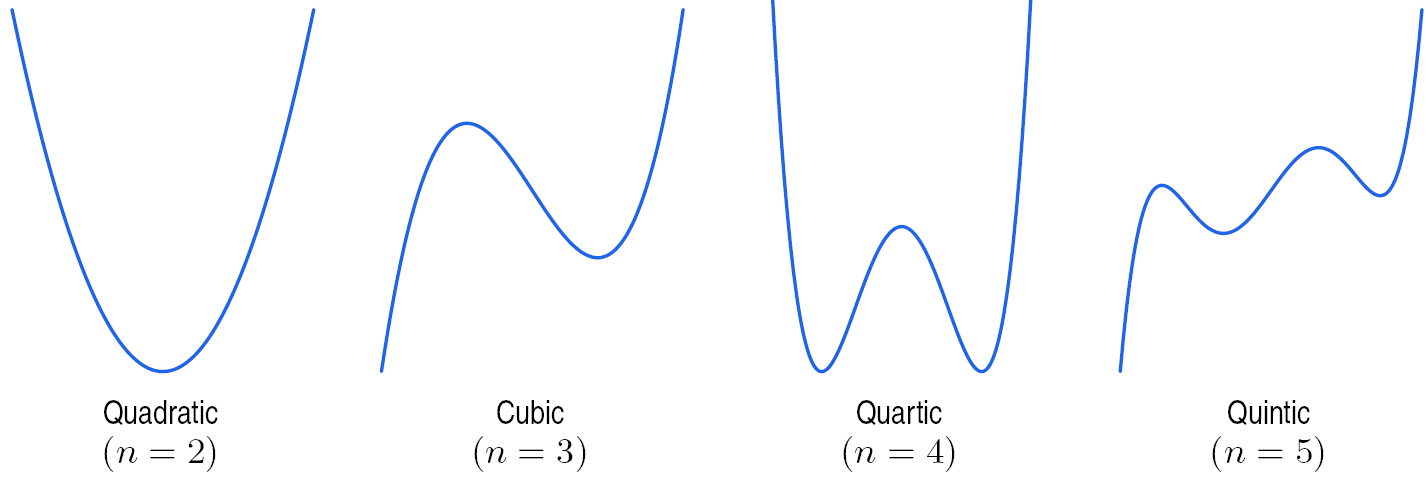 Graphs of typical polynomials of degree n
Applied Calculus ,4/E, Deborah Hughes-Hallett 
Copyright 2010 by John Wiley and Sons, All Rights Reserved
Section 1.10Periodic Functions
Applied Calculus ,4/E, Deborah Hughes-Hallett
Copyright 2010 by John Wiley and Sons, All Rights Reserved
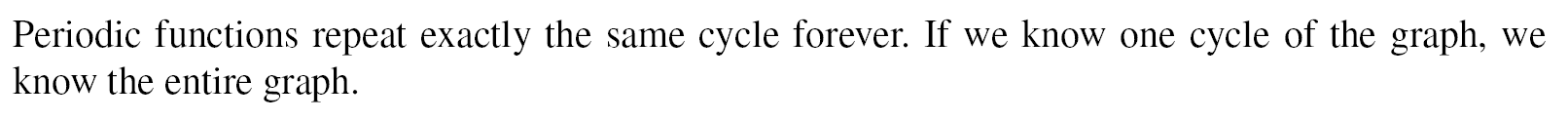 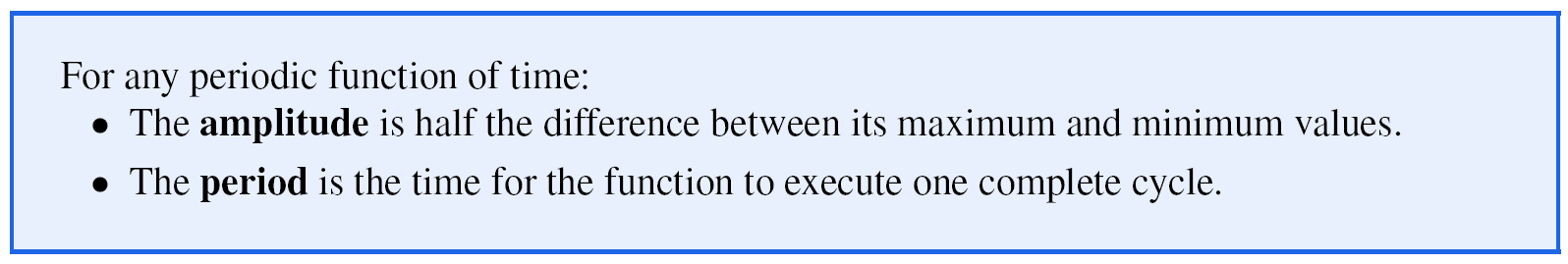 Applied Calculus ,4/E, Deborah Hughes-Hallett 
Copyright 2010 by John Wiley and Sons, All Rights Reserved
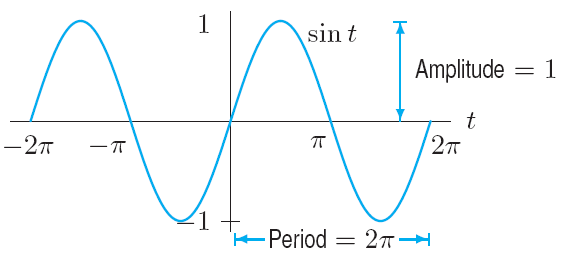 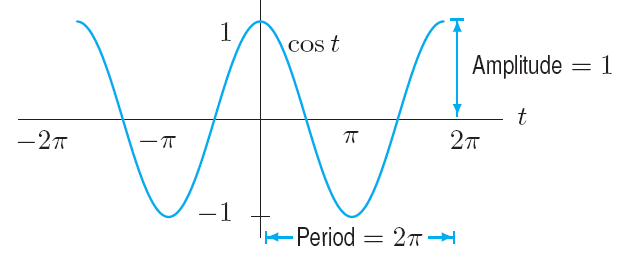 Figure 1.90:  Graph of sin t
Figure 1.91:  Graph of cos t
Example 3
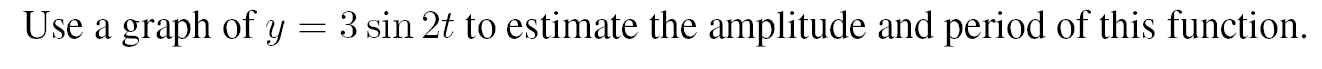 Solution
In Figure 1.92, the waves have a maximum of +3 and a minimum of -3, so the amplitude is 3. The graph completes one complete cycle between t = 0 and t = π, so the period is π.
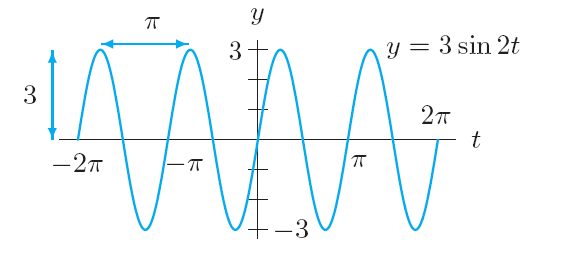 Figure 1.92:  The amplitude is 3 and the period is π
Applied Calculus ,4/E, Deborah Hughes-Hallett 
Copyright 2010 by John Wiley and Sons, All Rights Reserved
Example 5(a)
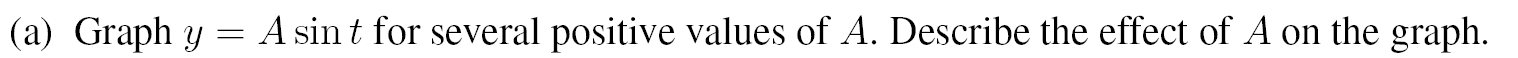 Solution
From the graphs of y = A sin t for A = 1, 2, 3 in figure 1.96, we see that A is 
        the amplitude.
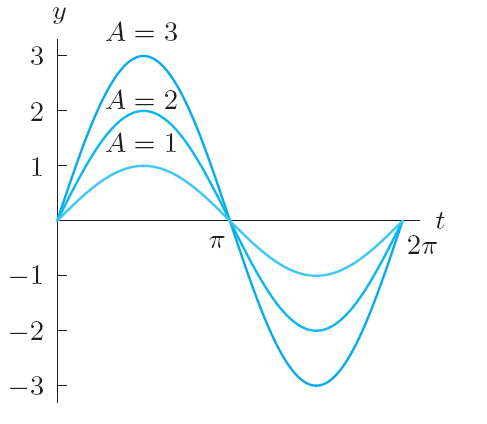 Figure 1.96: Graphs of y = A sin t with A = 1, 2, 3
Applied Calculus ,4/E, Deborah Hughes-Hallett 
Copyright 2010 by John Wiley and Sons, All Rights Reserved
Example 5(b)
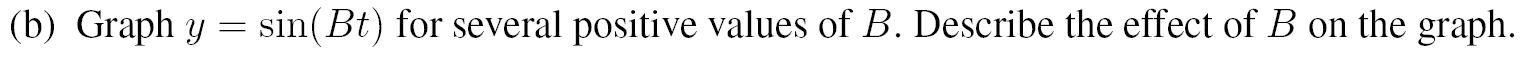 Solution
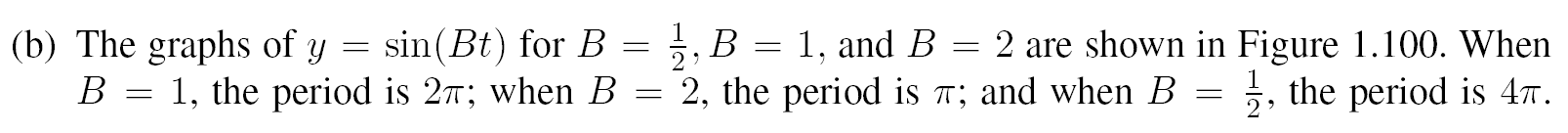 The parameter B affects the period of the function. The graphs suggest that the larger
the B is, the shorter the period. In fact, the period is  2π/B
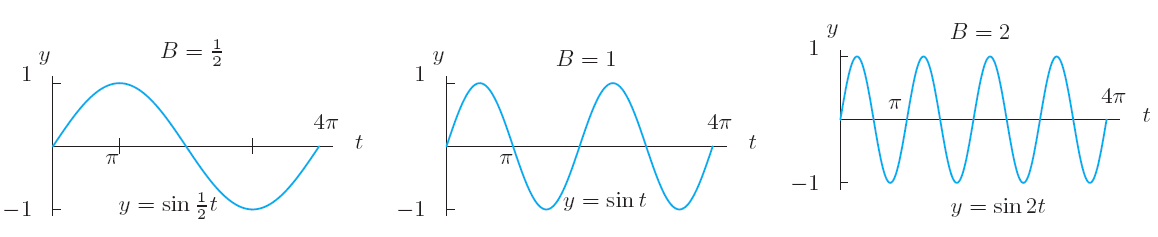 Figure 1.97:  Graphs of y = sin (Bt) with B = ½, 1, 2
Applied Calculus ,4/E, Deborah Hughes-Hallett 
Copyright 2010 by John Wiley and Sons, All Rights Reserved
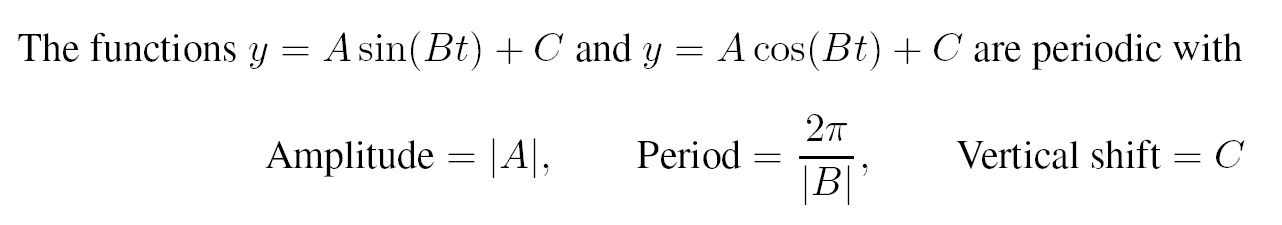 Applied Calculus ,4/E, Deborah Hughes-Hallett 
Copyright 2010 by John Wiley and Sons, All Rights Reserved